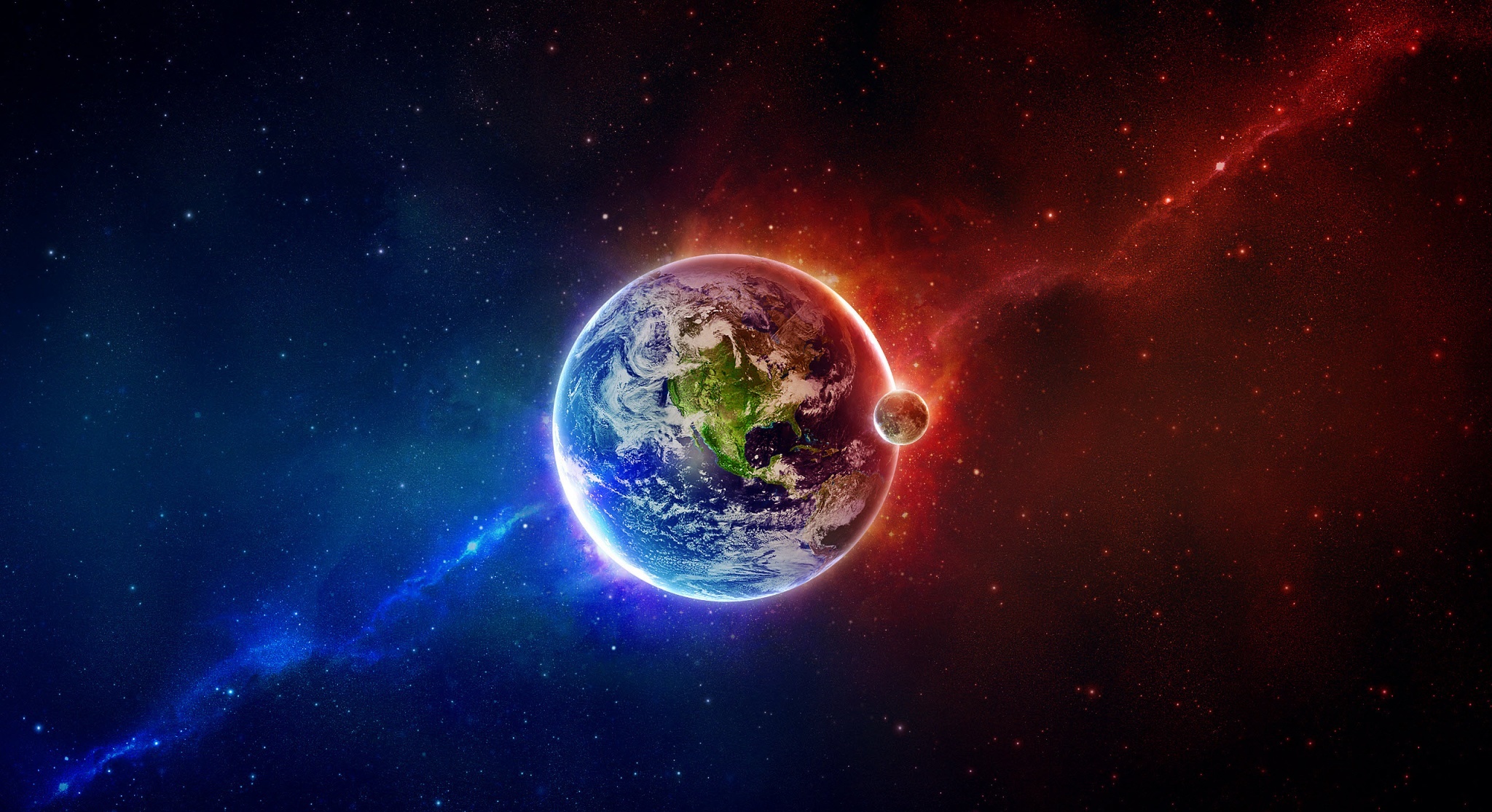 Podia Ter Sido mas Não Foi!Pr. Marcelo Augusto de Carvalho
[Speaker Notes: www.4tons.com
Pr. Marcelo Augusto de Carvalho

Lavras-MG 1/03/2009

Visitando minha maternidade!]
Genealogia de Gênesis 5
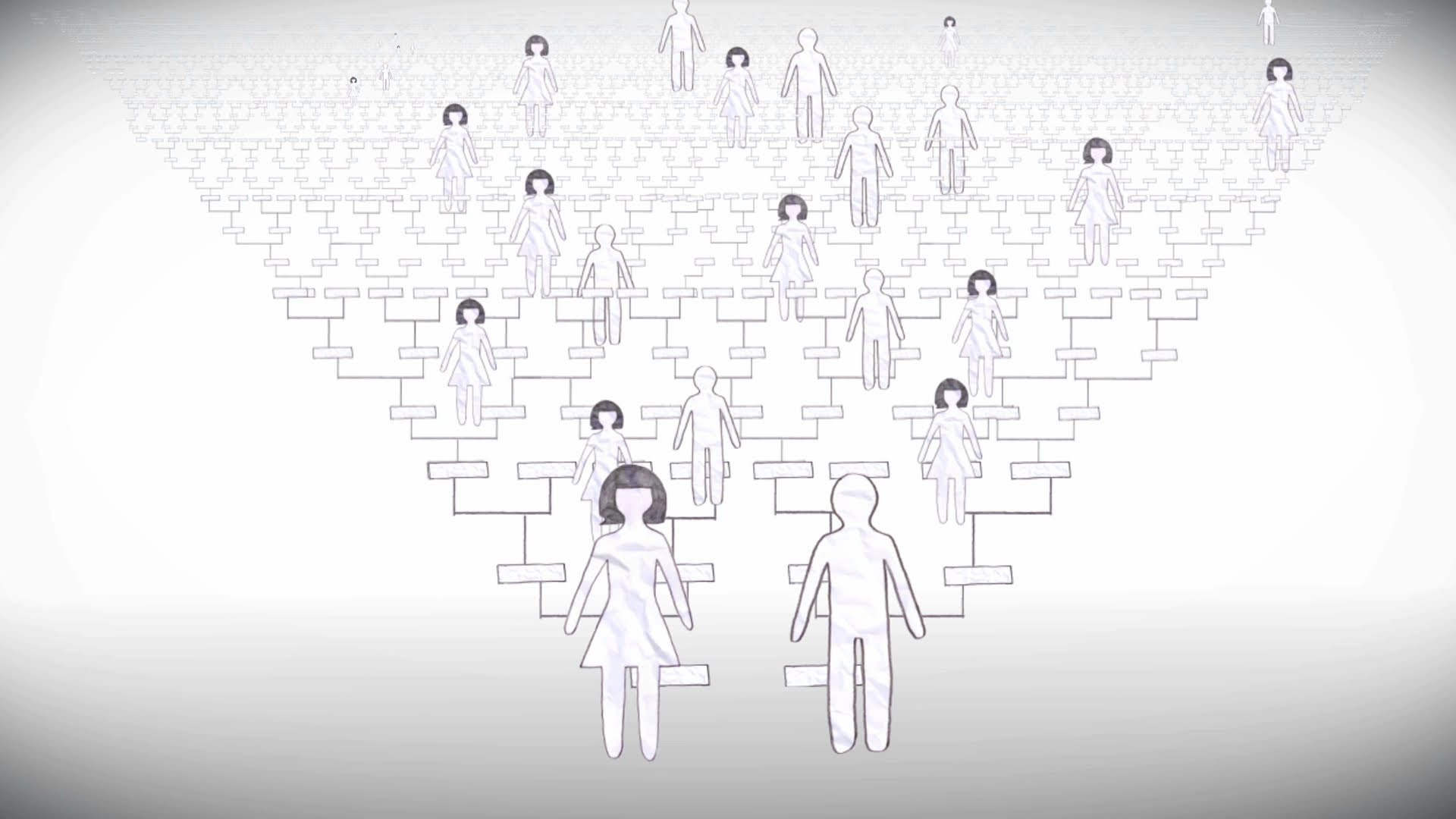 Cronologia
Expectativa 900 anos!
Não havia doenças.
Morte – descanso!
Adão viu 8 gerações
Adão conheceu Enoque e quase o viu ir ao Céu.
Viram Enoque ir ao Céu: Sete, Enos, Quenã, Maalael, Jarede, Matusalém e Lameque.
[Speaker Notes: Expectativa de vida 900 anos!
Não havia doenças. Morte - descanso
Adão viu 8 gerações de descendentes.]
Lameque – Morreu Antes Do Pai!
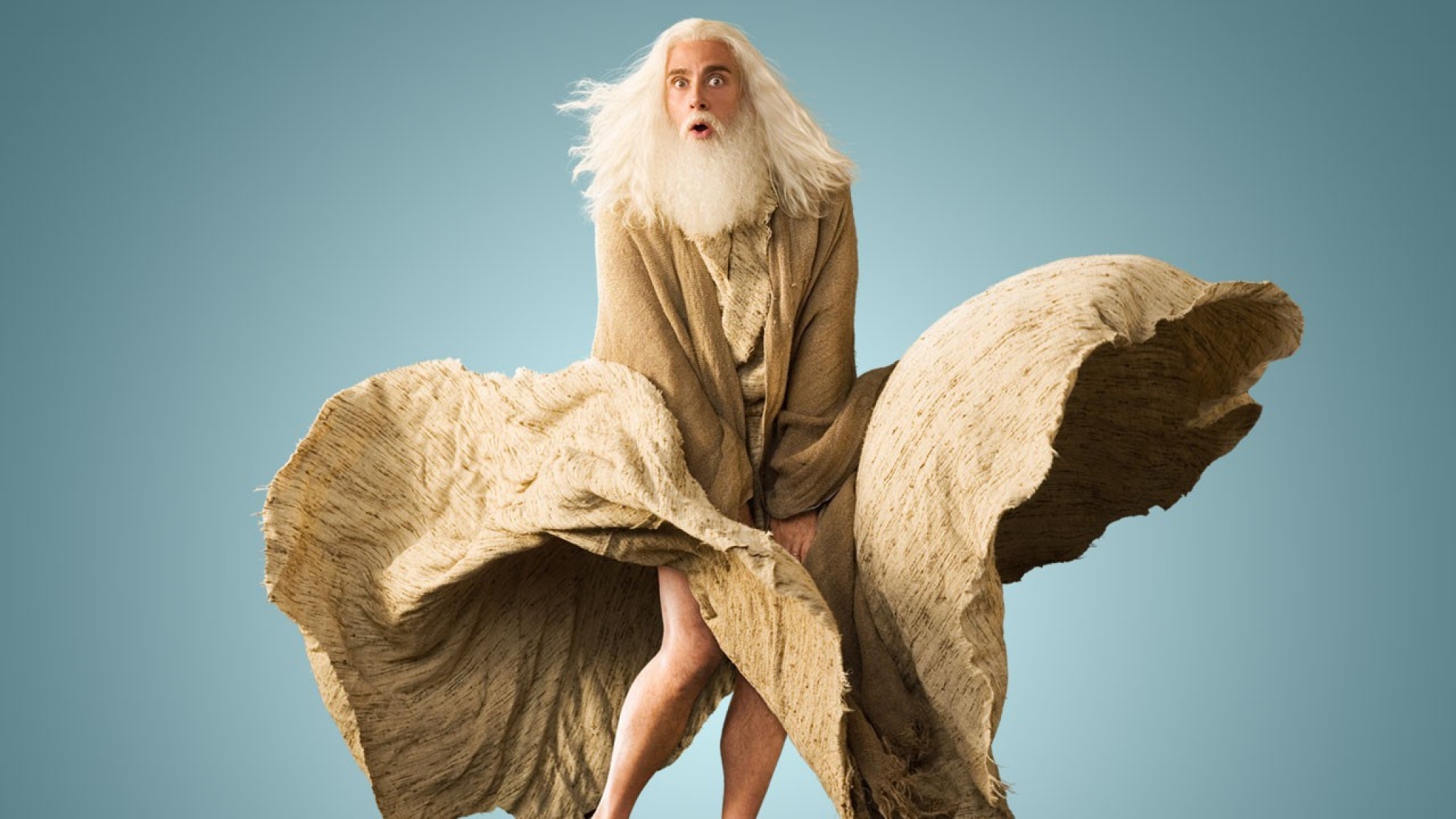 [Speaker Notes: Lameque foi o primeiro filho a morrer antes do pai, 5 anos antes do dilúvio.]
Arca: Noé, Lameque e Metusalém
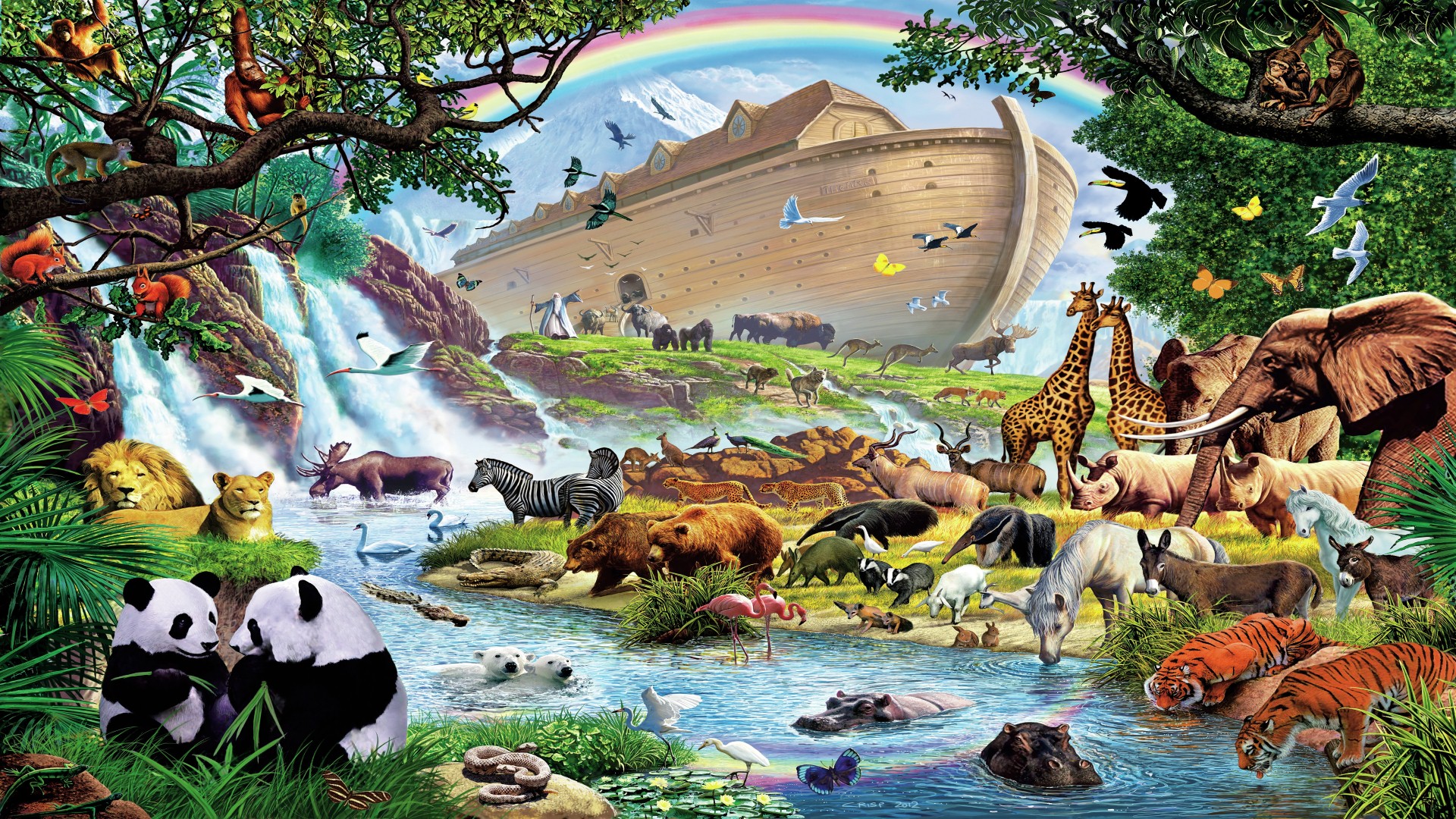 [Speaker Notes: Ajudaram a Noé fazer a arca: Lameque e Matusalém (morreu no ano do dilúvio).]
Só 8 Se Converteram?
Alguns carpinteiros creram em Noé e morreram nesta fé. Outros que creram mas apostataram. Mas foram muitos os que creram mas morreram antes do evento. CBASD 7 1102.
1. Quem Recebe Muito Produz Pouco!
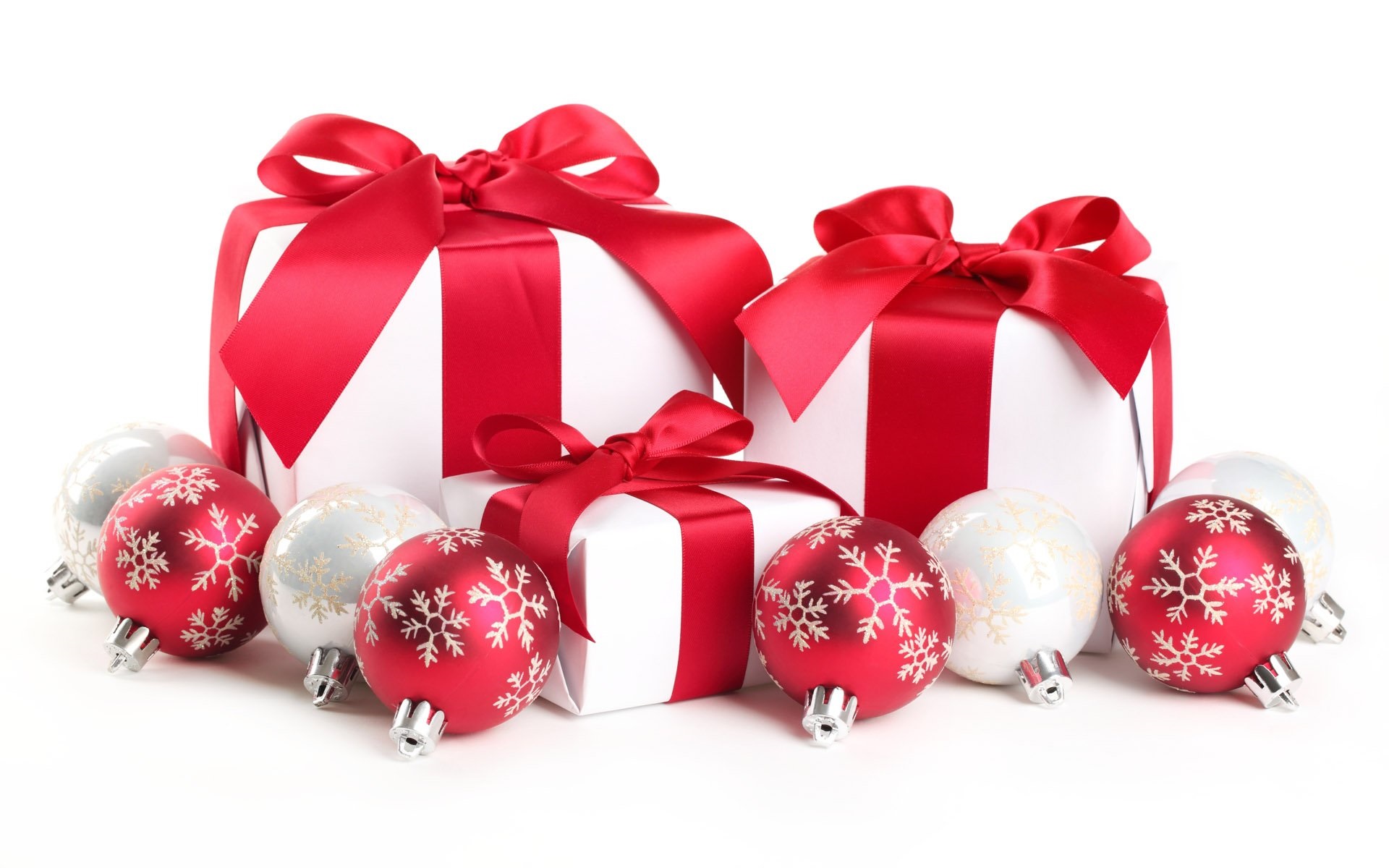 Como Eram Os Antediluvianos?
Nada de homens da caverna.
Capacidade mental, memória e vigor físico jamais igualados na história humana.
Época de muita luz espiritual
Época de muito conhecimento científico
Não Deram Em Nada!!!
Não precisavam de fé: o Éden e os anjos estavam ali.
Mas depravaram-se tanto que Deus precisou destruí-los completamente.
Não houve memória de seus feitos, trabalhos e conhecimentos.
Responsáveis Pelo Que Recebemos!
Curiosidades Da Arca De Noé
154 m comprimento
25 m largura
16 m altura
70 mil m cúbicos
Levaria 522 carretas de transporte animal
3 andares
Insubmergível
Dimensões e formato perfeito para a ocasião
Dimensões De Transatlântico Moderno
O Dilúvio
120 anos construindo
7 dias de espera.
40 dias de chuva violenta
5 meses vagando 
7 meses parado no monte
1 ano e 17 dias lá dentro.
800 kms de viagem Fara ao Ararate
Ararate- Armênia 5610 m 322 km de Nínive
2. Deus Não Tem Preferidos!
A Torre De Babel - Zigurate
Objetivo Da Torre!
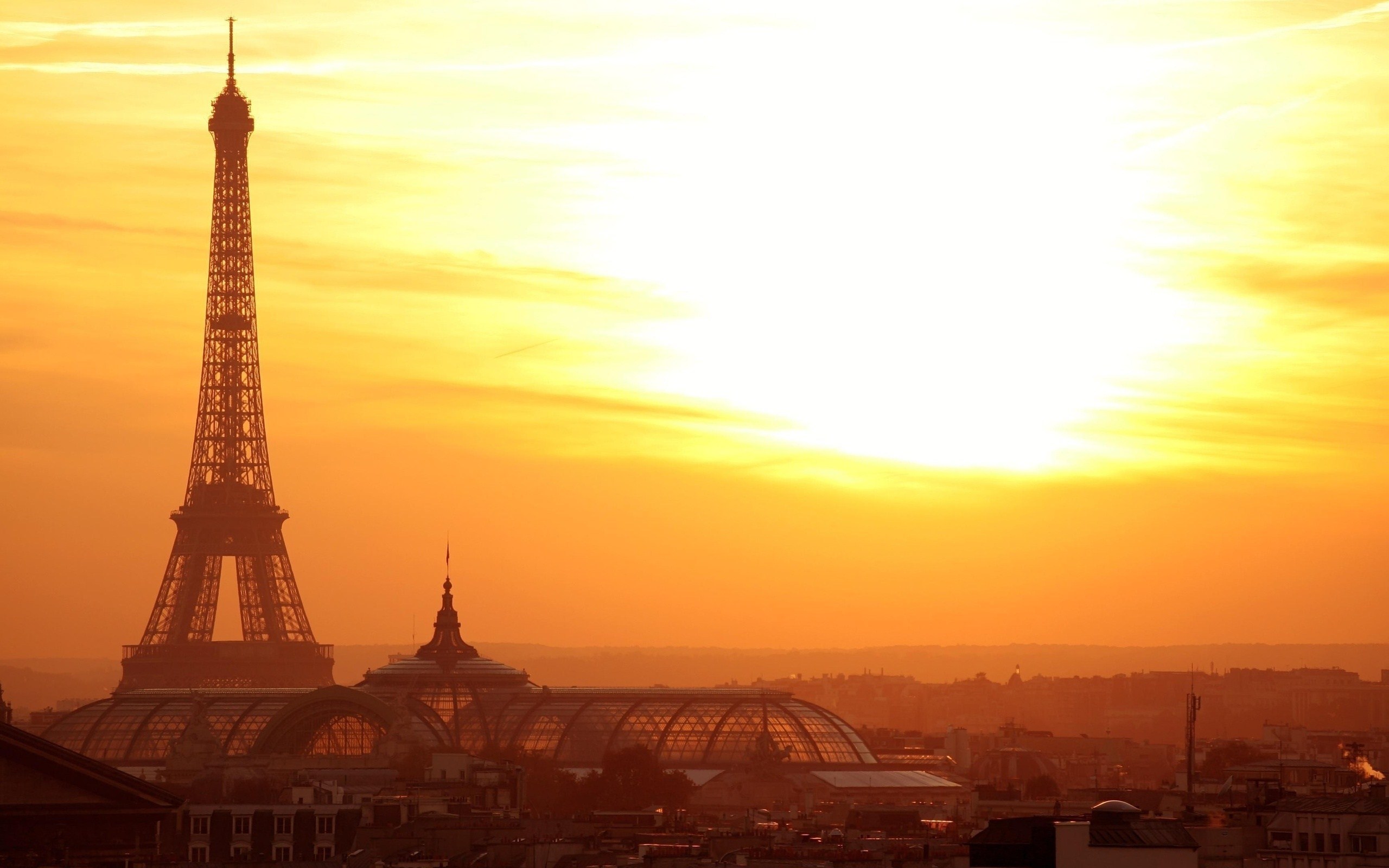 Não espalhar o povo pela terra
Perpetuar fama dos construtores
Salvarem-se de outro dilúvio
Certificarem-se causas do dilúvio
Centro da idolatria
[Speaker Notes: Não espalhar o povo pela terra
Perpetuar a fama dos construtores
Salvarem-se de outro dilúvio
Certificarem-se das causas do dilúvio
Centro da idolatria]
Interrompida
Por um raio 
Confusão das línguas
Hoje 1500 línguas diferentes
A seleção não foi feita por cor, raça, ou preferência mas por entendimento mútuo.
[Speaker Notes: Interrompida por um raio e pela confusão das línguas. Hoje 1500 línguas diferentes
A seleção não foi feita por cor, raça, ou preferência mas por entendimento mútuo.]
Um Só Continente Antes Da Separação
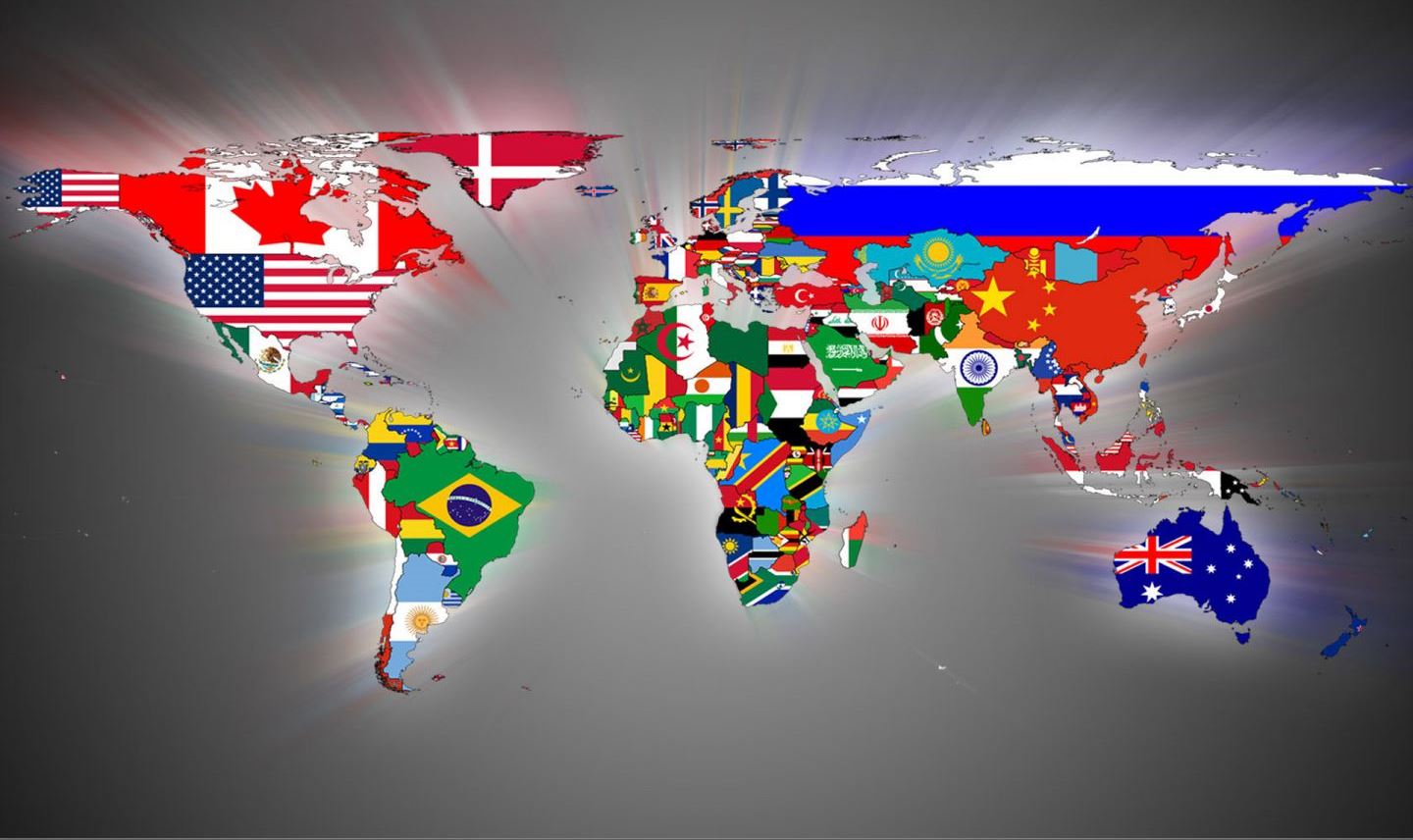 Formação das Nações
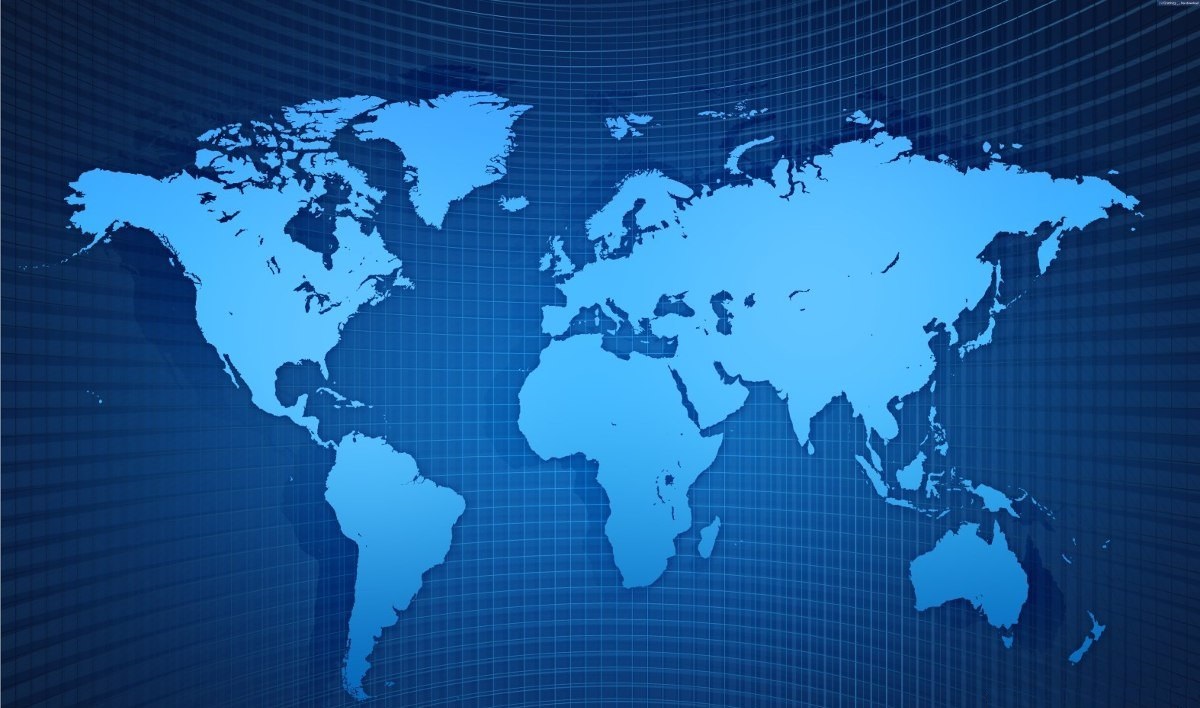 Jafé
Cão
Sem
Cão
Cão
3. Mas Ele Tem Amigos...
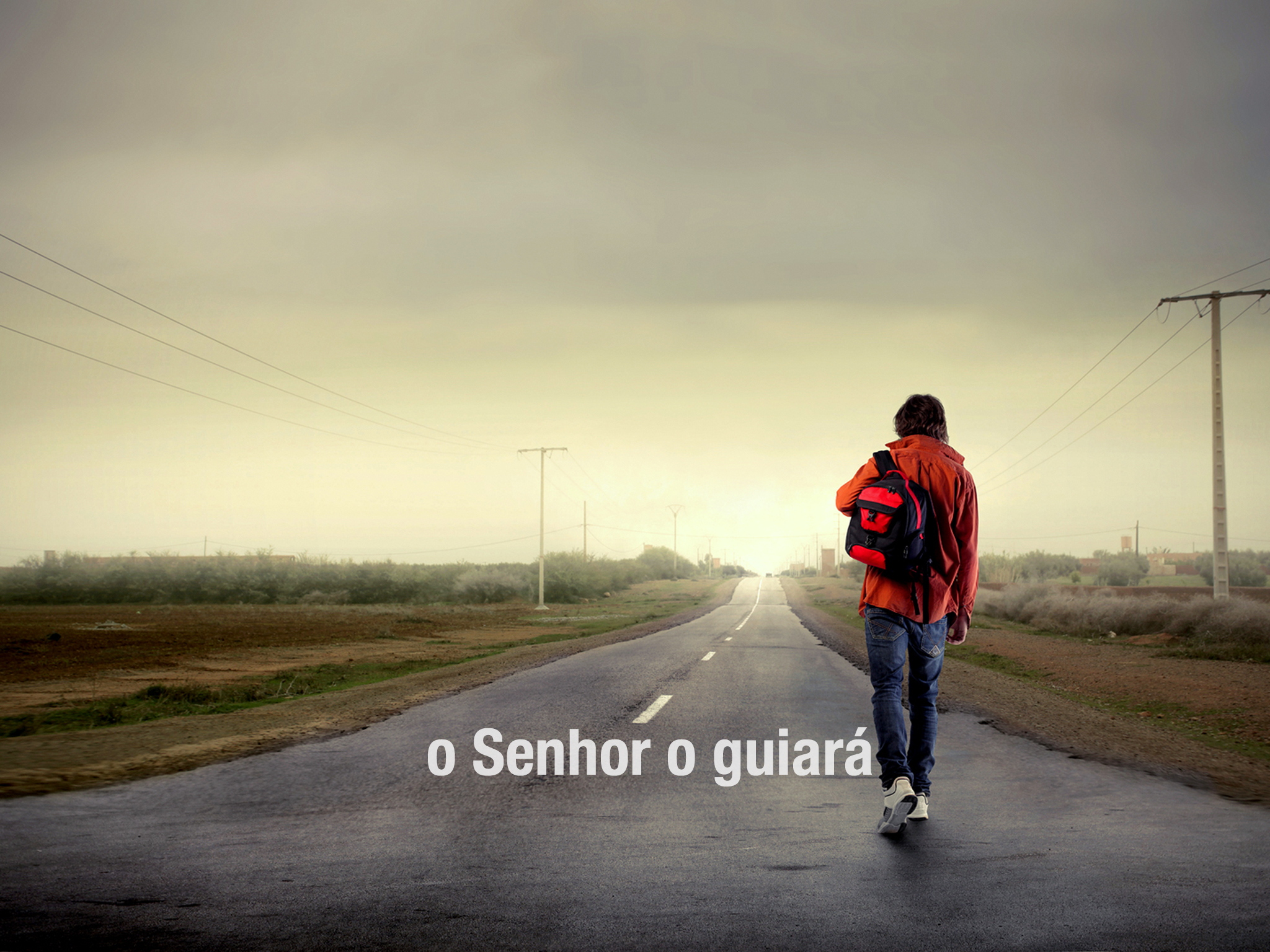 Deus Escolheu Uma Família!
Até 11 origem de todos os povos.
12 – a família do Messias.
Abraão – Semita. Guardar oráculos divinos e transmití-los.
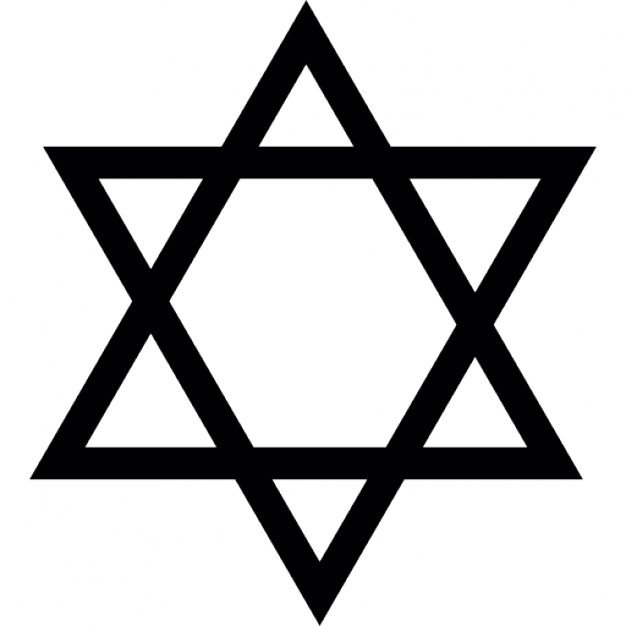 [Speaker Notes: Até capítulo 11 origem de todos os povos. G.12 - a família que iria cumprir o plano de Salvar o mundo pelo Messias.
Abraão – Semita. Deveria guardar os oráculos divinos e transmití-los.]
Cronologia de Abraão
Aos 75 anos saiu de Harã
Aos 86 teve Ismael
Aos 100 nasce Isaque
Aos 120 oferece Isaque
Aos 137 Sara morre
Aos 140 Isaque casa
Aos 147 Sem morre
Aos 160 avô de Esaú e Jacó
Aos 175 morre
Atrás de Você!
[Speaker Notes: MENSAGEM DE GÊNESIS: “EU ESTOU ATRÁS DE VOCÊ!”]